A taste of West Bengal
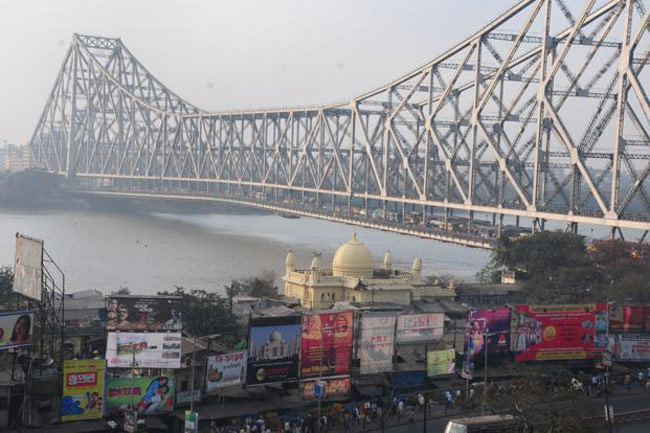 1
Chef LeeBusiness Entrepreneurship and Menu Management
CRN – 81136-201503
Tuesday 8AM – 10AM Class
Students:
Graeme Foley – 100952145
Jaeyoung Park – 100964497
Ricky Jay Danao – 100960576
Ravi Shankar Shukla - 101028218
2
Table of Contents
Executive Summary - - - - - - - - - - - - - - - - - - - - -  4
Menu - - - - - - - - - - - - - - - - - - - - - - - - - - - - - - -  6
Rental Requirements - - - - - - - - - - - - - - - - - - - - 7
Standardized Recipes - - - - - - - - - - - - - - - - - - - - 8
Recipe Costing - - - - - - - - - - - - - - - - - - - - - - - - - 15
Item Consolidation - - - - - - - - - - - - - - - - - - - - - 22
Action Plan - - - - - - - - - - - - - - - - - - - - - - - - - - - 24
Event Plan - - - - - - - - - - - - - - - - - - - - - - - - - - - - 26
Plate Plans - - - - - - - - - - - - - - - - - - - - - - - - - - - - 27
Dining Room Setup - - - - - - - - - - - - - - - - - - - - -  30
Income Statement - - - - - - - - - - - - - - - - - - - - - - - 32
Equipment List - - - - - - - - - - - - - - - - - - - - - - - - - 33
3
Executive Summary
4
Executive Summary
5
6
Rental Requirements
7
Standardized Recipes
8
Standardized Recipes (cont.)
9
Standardized Recipes (cont.)
10
Standardized Recipes (cont.)
11
Standardized Recipes (cont.)
12
Standardized Recipes (cont.)
13
Standardized Recipes (cont.)
14
Costing...
15
Costing (cont.)...
16
Costing (cont.)...
17
Costing (cont.)...
18
Costing (cont.)...
19
Costing (cont.)...
20
Costing (cont.)...
21
Item Consolidation
22
Item Consolidation (cont.)
23
24
25
26
Soup and Salad Plate Plans
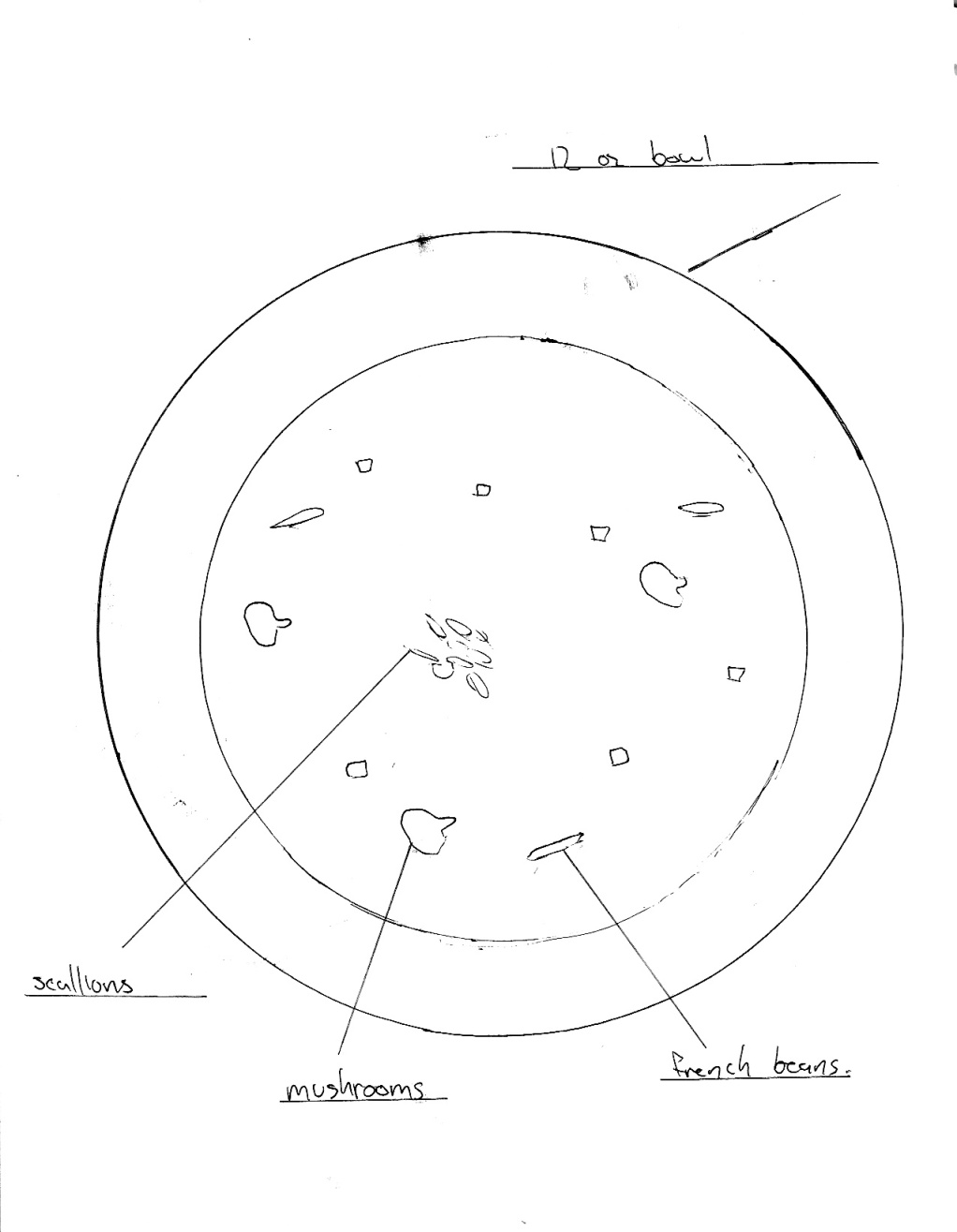 27
Aloo Posto and Rohu Dum Pukht Plate Plans
28
Biryani and Rasagulla Plate Plans
29
Dining Room
30
Table Setting
31
Income Statement/Schedule
32
Equipment List
33